QUOTES OF FAMOUS PEOPLE
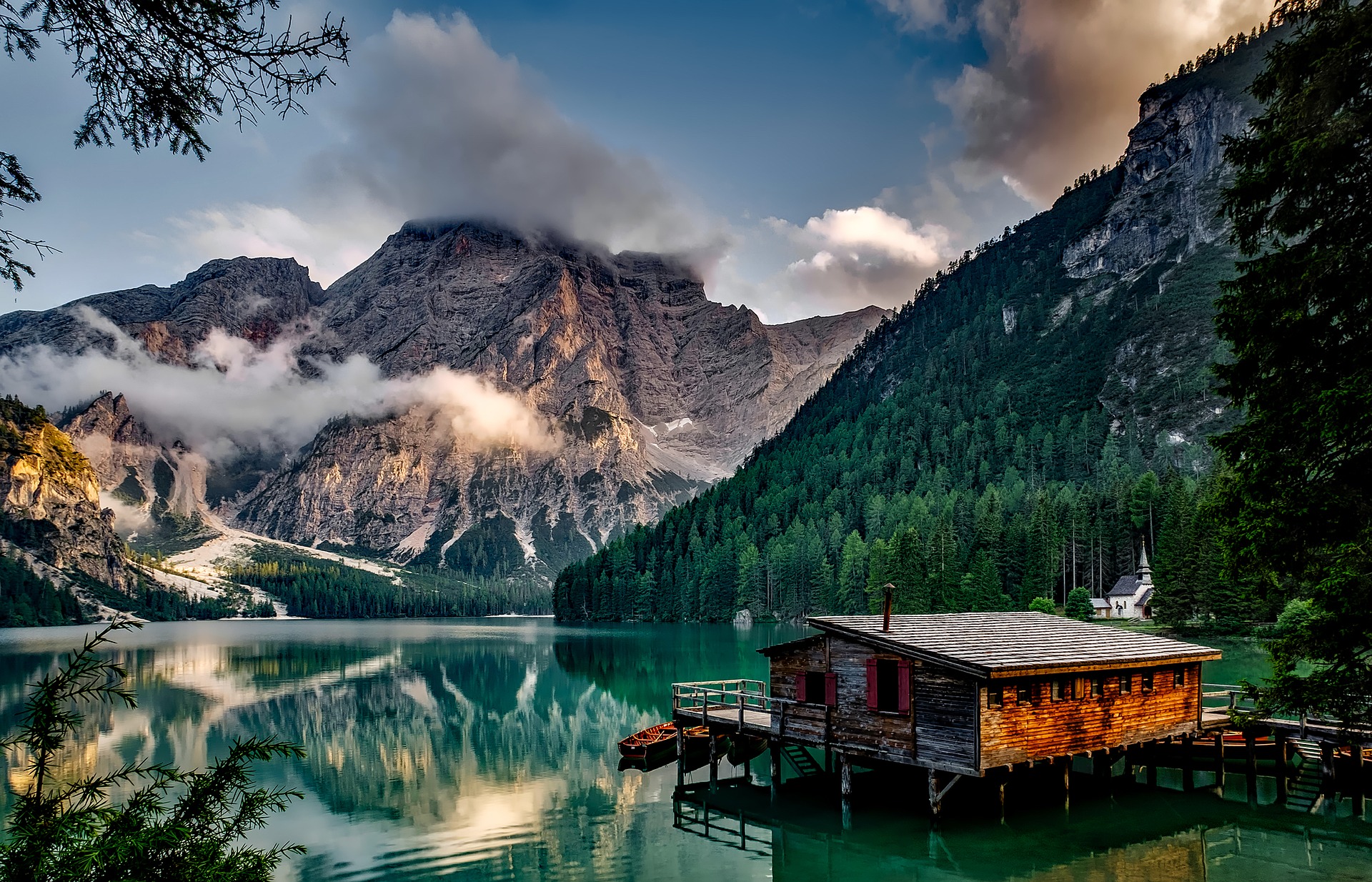 “Don't cry because it's over, smile …”
“Don't cry because it's over, smile because it happened.” 


Dr. Seuss (an American author, political 
cartoonist, best known for authoring more
 than 60 children’s books)
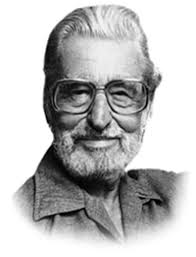 “You only live once, but …”
You only live once, but 
if you do it right, 
once is enough.” 

Mae West (an American 
actress and screenwriter )
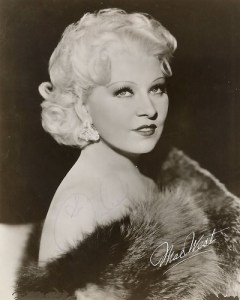 “In three words I can sum up everything I've learned about life: ...”
“In three words I can sum up everything I've learned about life: it goes on.” 



Robert Frost (an American poet)
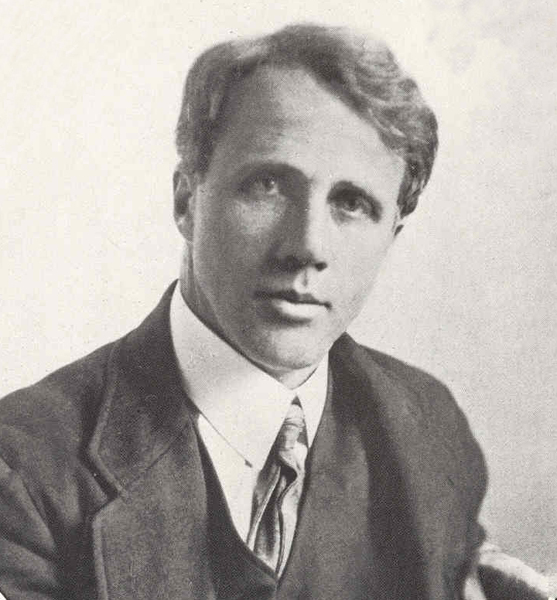 “If you tell the truth, you don't have to ...”
“If you tell the truth, you don't have to remember anything.”



Mark Twain(an American writer)
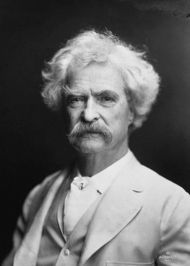 “You know you're in love when you can't fall asleep because ...”
“You know you're in love when you can't fall asleep because reality is finally better than your 
dreams.”

Dr. Seuss (an American author, political 
cartoonist, best known for authoring more
than 60 children’s books)
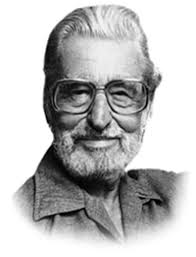 “To live is the rarest thing in the world. Most people …”
“To live is the rarest thing in the world. Most people exist, 
that is all.” 

Oscar Wilde 
(Irish poet and playwright)
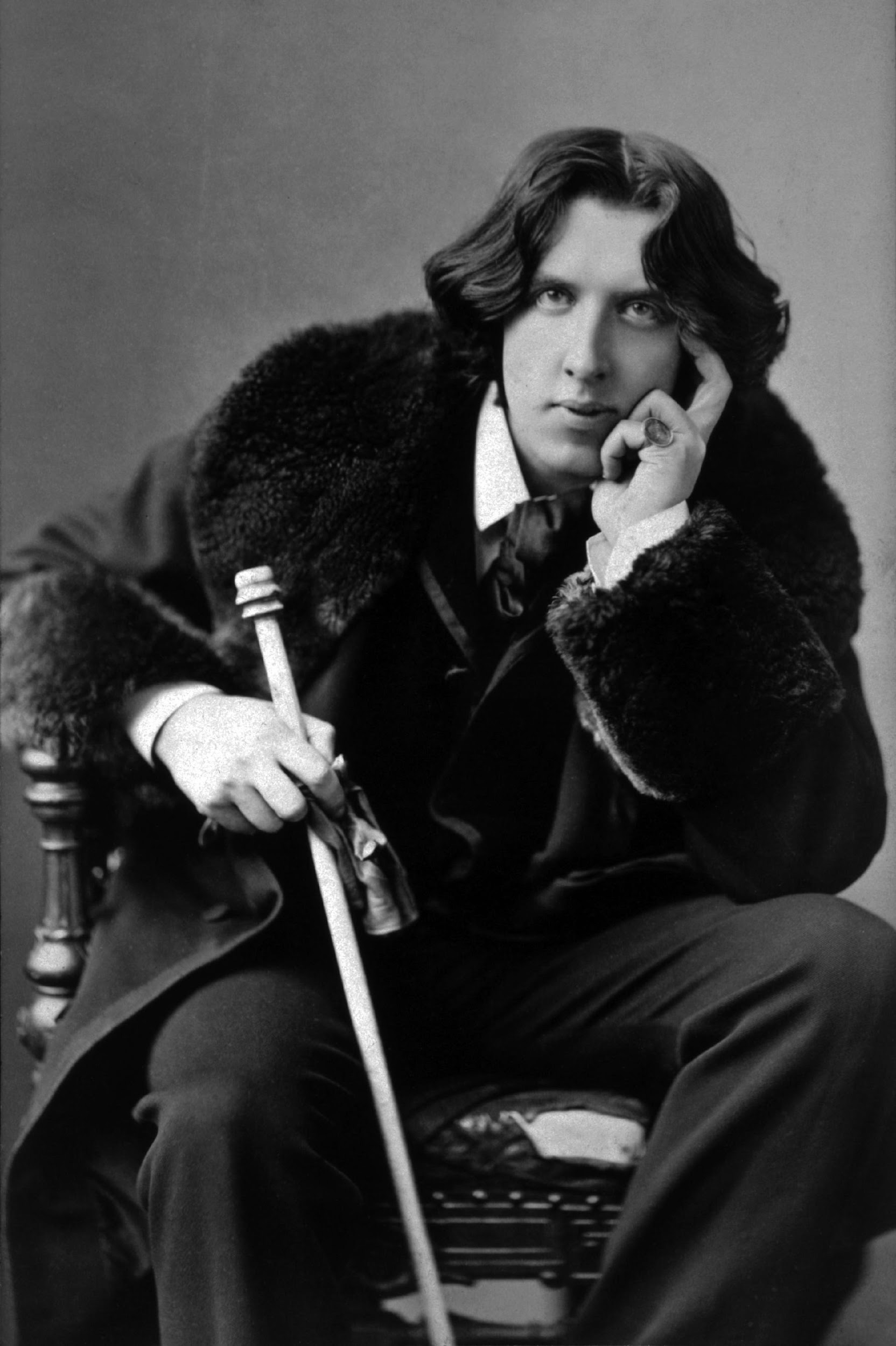 “For every minute you are angry you ...”
“For every minute you are angry you lose sixty seconds of happiness.” 

Ralph Walso Emerson 
(American lecturer and
philosopher)
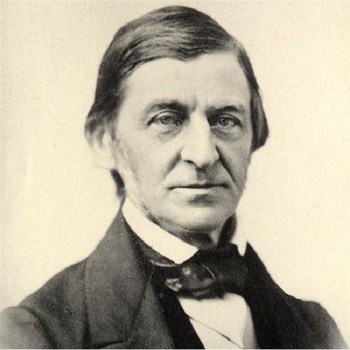 “Everyone thinks of changing the world, but no one thinks of ...”
“Everyone thinks of changing the world, but no one thinks of changing himself.” 

Leo Tolstoy 
(Russian writer who is regarded 
as one of the greatest authors of all times)
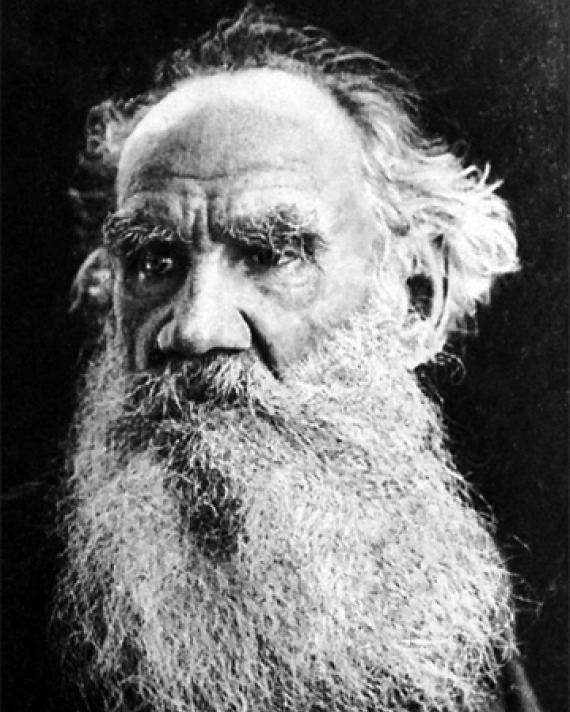 “Happiness is not something ready made. It comes ...”
“Happiness is not something ready made. It comes from your
 own actions.” 



Dalai Lama 
(spiritual leader of the Tibetan people)
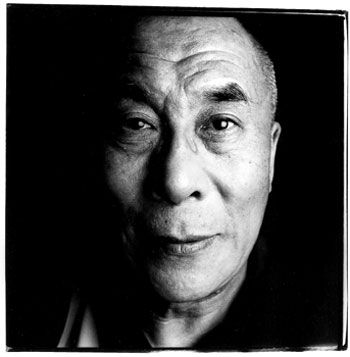 “I find television very educating. Every time somebody turns on the set...”
“I find television very educating. Every time somebody turns on the set, 
I go into the other room and read a book.” 

Groucho Marx 
(American comedian, writer, 
known as a master of quick wit)
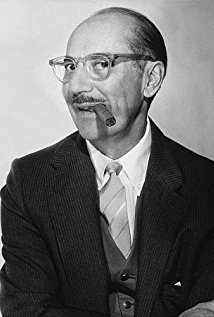